Kimyo
11-sinf
Tezlik mavzusi bo‘yicha misol va masalalar yechish
1-masala
1-masalaning yechimi
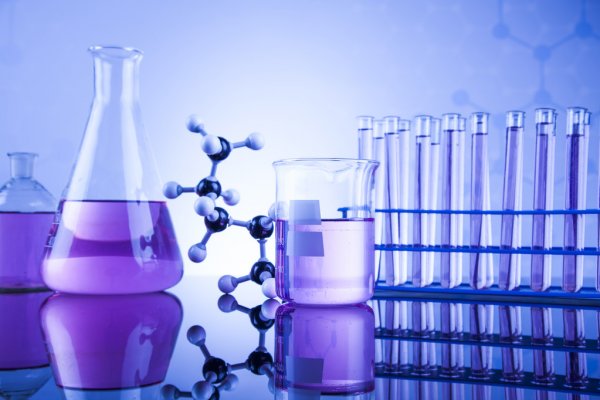 1-masalaning yechimi
1-masalaning yechimi
2-masala
2-masalaning yechimi
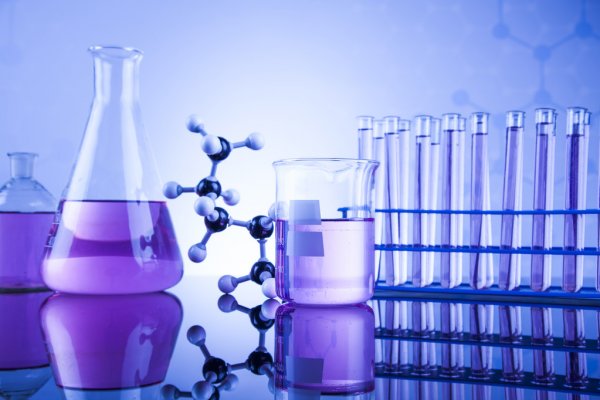 2-masalaning yechimi
2-masalaning yechimi
2-masalaning yechimi
3-masala
2A+B=C reaksiyada A va B moddalarning boshlang‘ich konsentratsiyalari  0,3 va 0,5 mol/l ga teng. Boshlang‘ich tezlik 0,036 mol/l*min ga teng. A moddaning konsentratsiyasi 0,2 mol/l ga kamayganda reaksiya tezligini aniqlang?(var-16)
3-masalaning yechimi
Berilgan:
 V1 =0,036 mol/l*min
 C(A)=0,3 mol/l 
 C(B)=0,5 mol/l 
 C(A)=0,2 mol/l               
  V2 =?
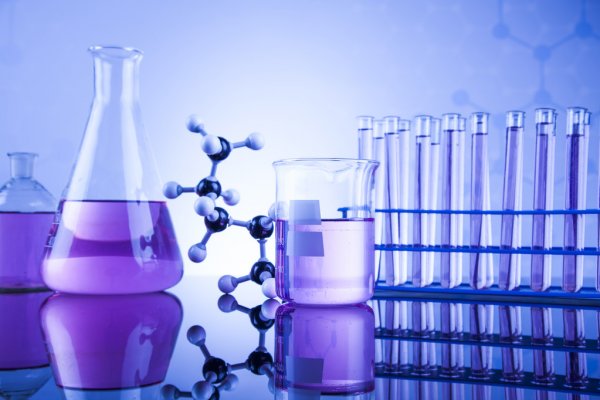 3-masalaning yechimi
3-masalaning yechimi
3-masalaning yechimi
4-masala
4-masalaning yechimi
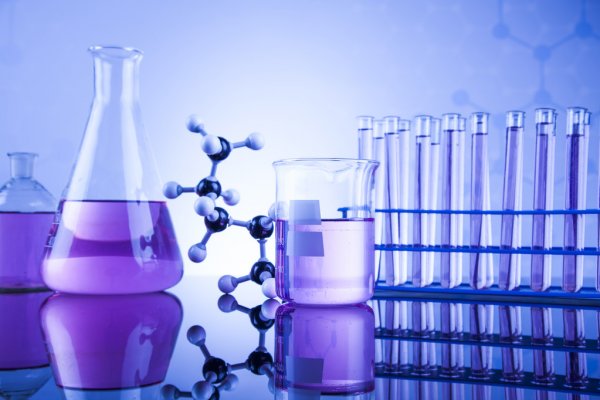 4-masalaning yechimi
5-masala
5-masalaning yechimi
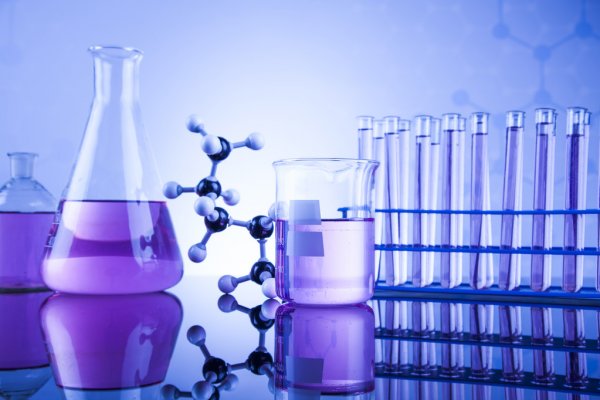 2-masalaning yechimi
5-masalaning yechimi
6-masala
6-masalaning yechimi
6-masalaning yechimi
6-masalaning yechimi
Mustaqil bajarish uchun topshiriqlar